APOSTOLIC CONGREGATIONS
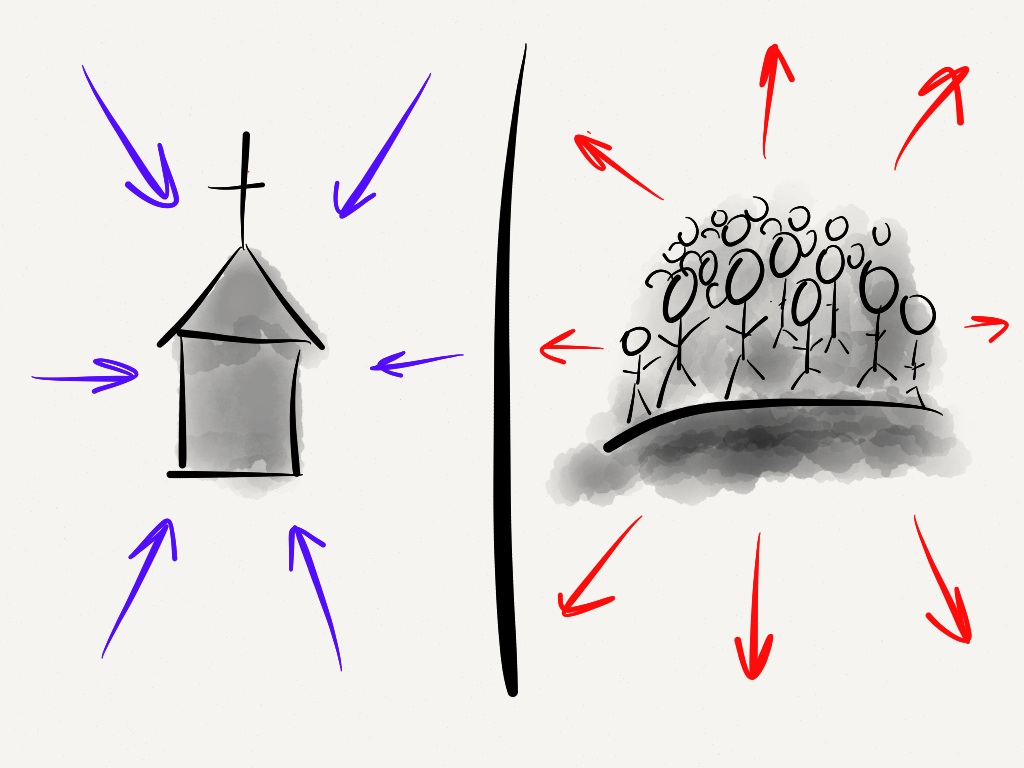 “The Word of the Lord spread widely and grew in power” Acts 19.20
ONE, HOLY, CHRISTIAN, AND…
Apostolic Church (Nicene Creed)
Our Gift and Call—
Pure Doctrine of the Apostles?
YES!
Sent on the Mission of the      Savior Today?
YES!
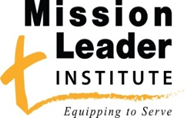 “APOSTOLIC”
The 12   Mark 3.14 (with & sent)
Christians & congregations  Forgiveness, Love for one another and poor  (sent daily)
Doctrine and Commission still — SENT and SENDING
Communion of Saints INTO the World
The Spirit, through Gospel and Sacrament, creates Church, the Communion of Saints who, as a result of the Spirit…
“There is on earth a little holy flock…called together by the Holy Spirit in one faith…possesses a variety of gifts, yet united…strong in faith and in the fruits of the Spirit. (LC II, 51-53)
Christ advances his battle lines
Works of the saints are done as prayers of thanksgiving to God (Ap IV, 189) to glorify God (AC XX, 27; Ap XIII, 17) and are the weapons of Jesus Christ against the devil (Ap IV, 189ff).
Remember: Every…
…Baptized believer is   anointed Missionary 
…Congregation is a Mission Sending Center
…Community is a Mission Field
BIBLICAL OIKOS PATTERN
OIKOS
OIKOS 
Acts 10.22; 16.15; 16.31-36; 18.7-9
PRAYING and PLANNING for theCity and the sent ones
ASK,TRUST, GO!
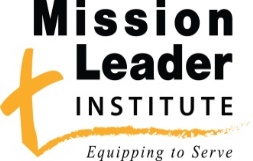 WHAT DARE WE ASK FOR?
Acts 4.29-31
Eph 6.10-20
Col 4.2-6
COMMUNITY RENEWAL?
In what ways could our community change as more people came to Christ and learned from Him through the Gospel?
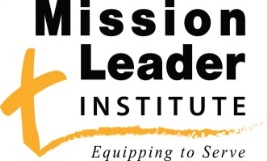 What new doors opening?
Types of barriers to address?
How to “spur one another on to love and good deeds”? (Heb 10.23-25)
SEEK THE PEACE AND PROSPERITY OF THE CITY TO WHICH I HAVE CARRIED YOU
(JEREMIAH 29.7)
SENDING Clarity
God’s intent from the beginning was to fill the earth with His Presence through his people (Genesis 1 & 2); by his Spirit (Psalm 104.30); promised even amid sin’s tragedies (Habakkuk 2.14) 
Specifically, God sent his Son (Galatians 4.5) who in turn sends us (John 20.21) and through the Apostles the Spirit would continue sending (Acts 13.1-4) and through even the smallest congregations of believers the Message would ring out (1 Thess 1) to communities and heavenly realms (Eph 3.10).
GOSPEL FIELD-SOWING
What will we ask God for today?
What one next step can we can try now?

SMALL AND SLOW
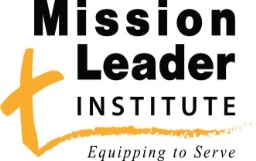